Юго-Восточное управление министерства образования и науки Самарской области
Государственное бюджетное общеобразовательное учреждение Самарской области средняя общеобразовательная школа №1 города Нефтегорска муниципального района Нефтегорский Самарской областиСтруктурное подразделение дополнительного образования детей –Центр детского творчества «Радуга»
Особенности методического обеспечения дистанционных дополнительных общеобразовательных программ
Разработчик: 
Степанова Лариса Ильинична, старший методист ЦДТ «Радуга» 
ГБОУ СОШ №1 г.Нефтегорска
Нефтегорск, 2021
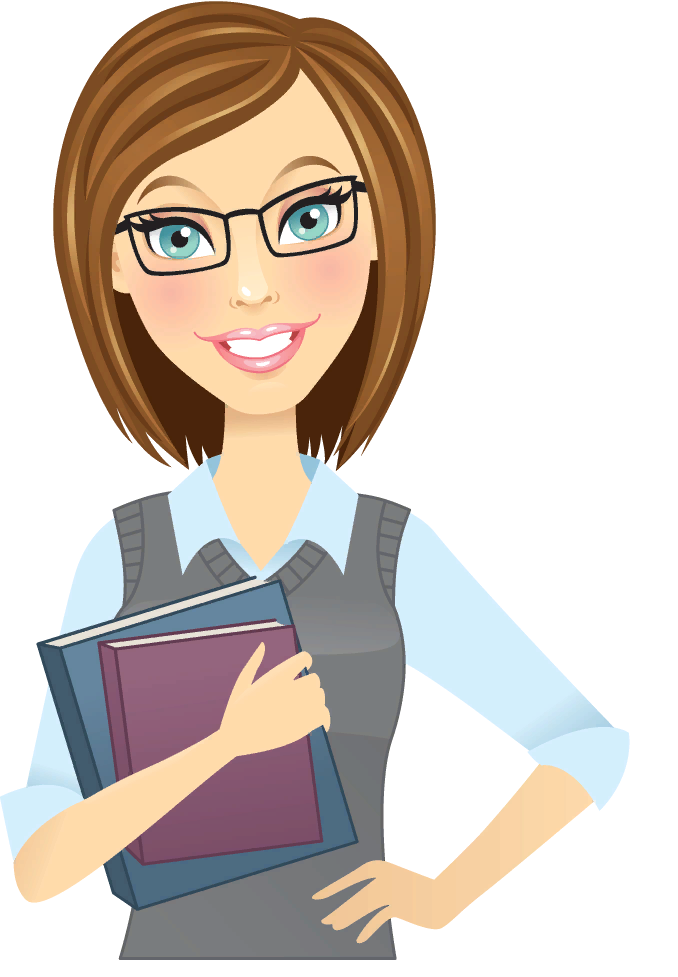 Взаимодействие
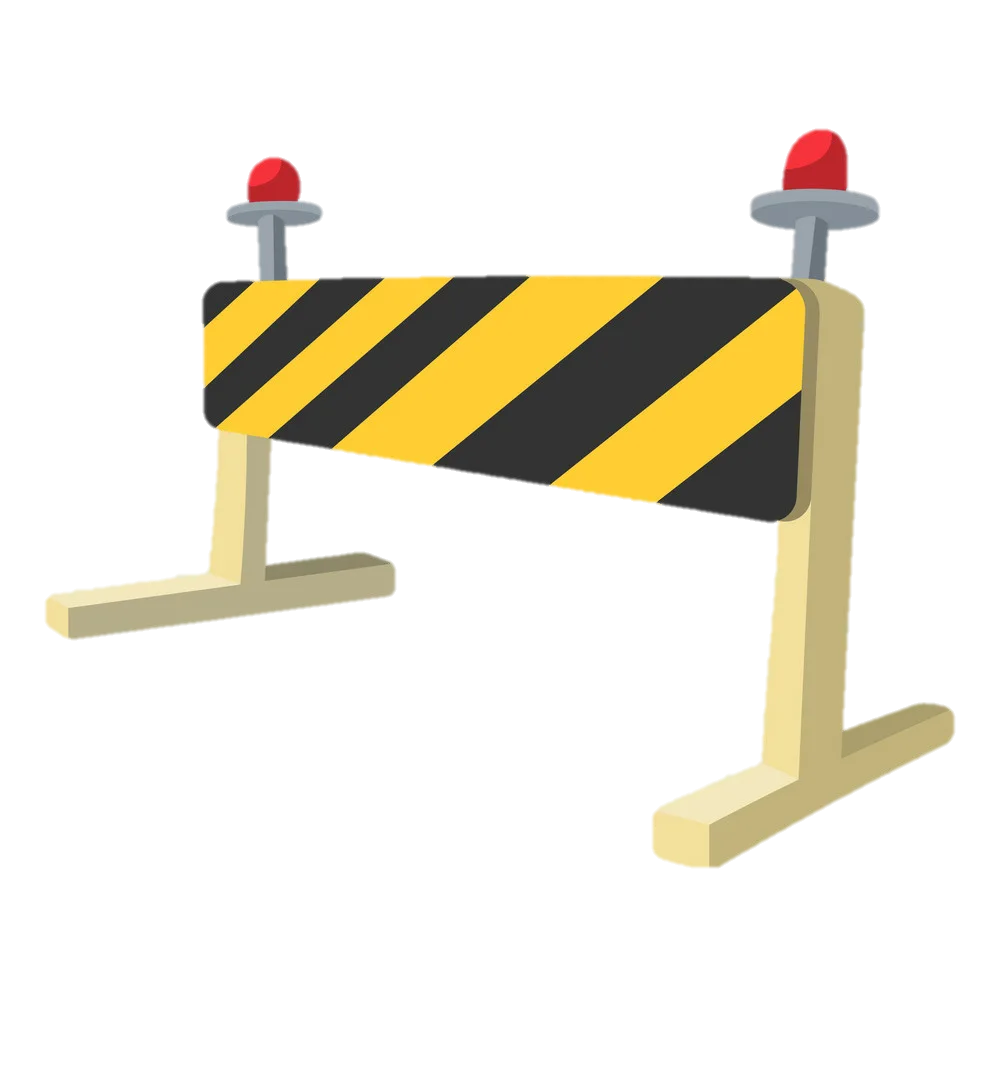 Доставка учебного материала
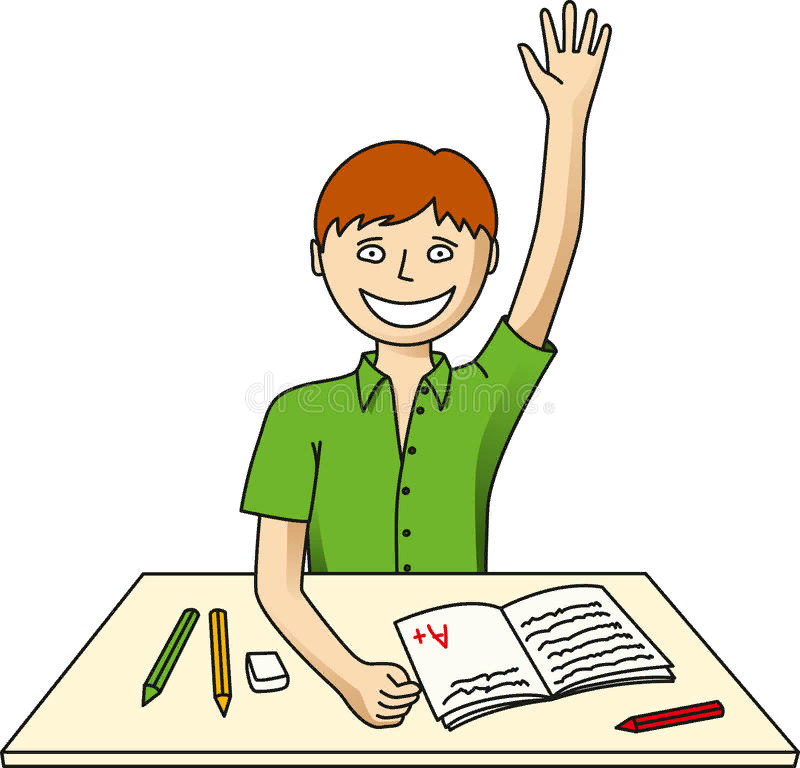 Дистанционное обучение
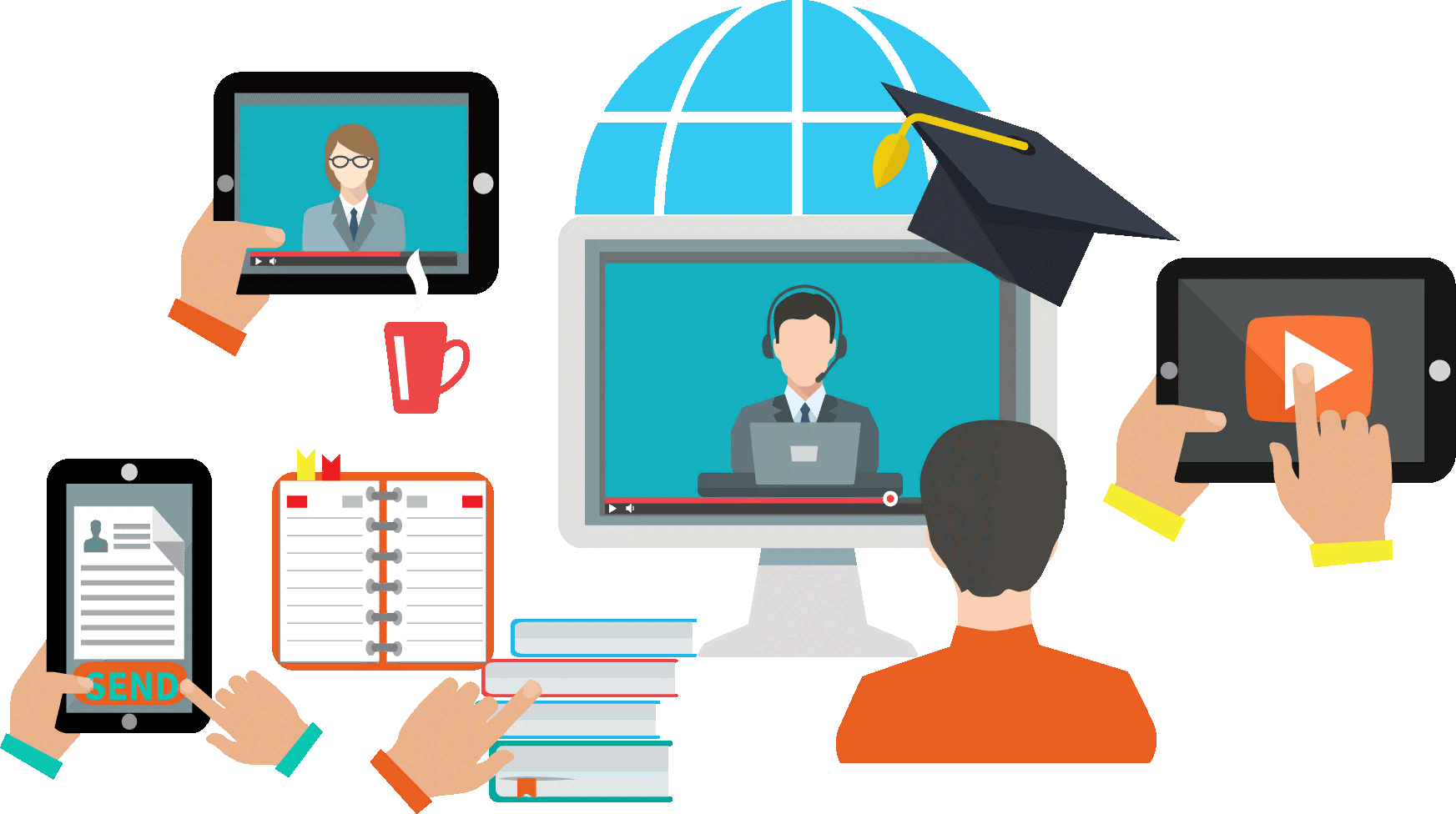 Самостоятельная работа
Организационно-методическое сопровождение.
Зарождение дистанционного обучения в России
80-е гг. ХХ века - впервые прозвучало понятие «дистанционное обучение» . 
90-е гг. XX века. Обучение по переписке. Аудио и видеокассеты с записями занятий. Телеуроки.
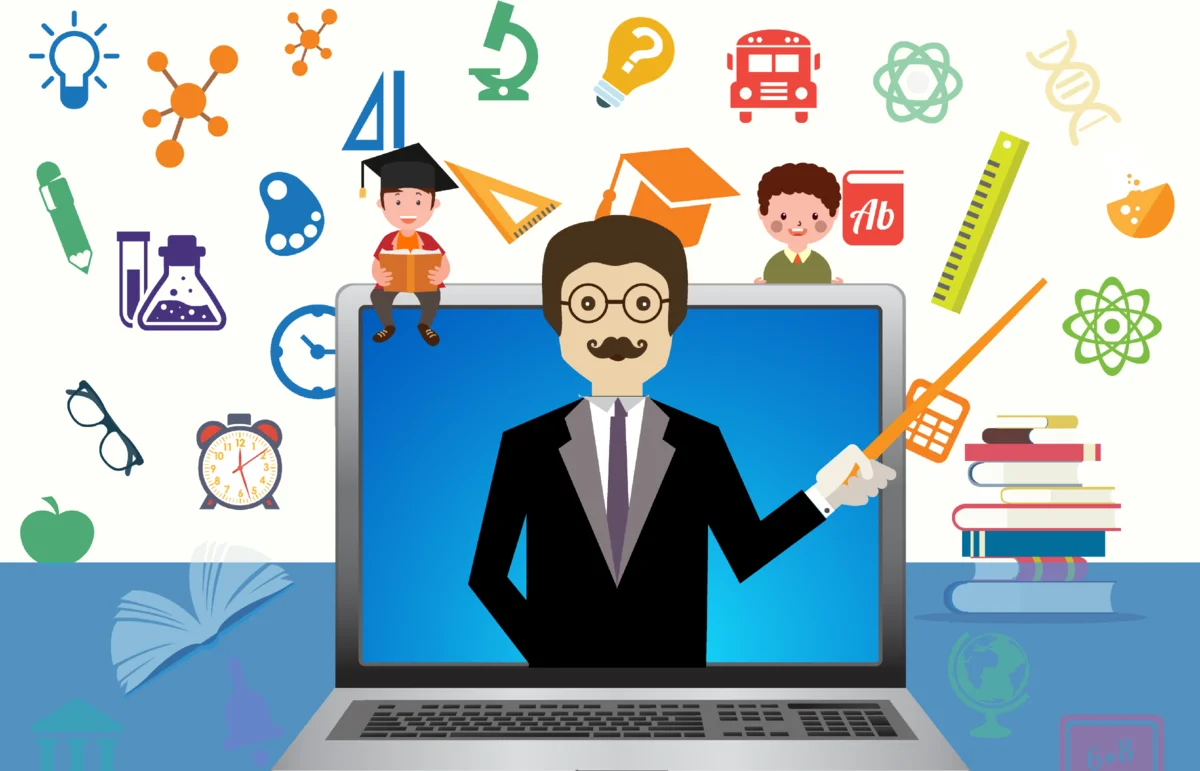 Электронные ресурсы дистанционного обучения
технического обеспечения
методического  сопровождения
Платформы Zoom,
 Google Meet (ранее Handgous Meet),
 YouTube
Аудио продукция
Видео продукция
соцсети и мессенджеры   WhatsApp , Viber, Skyp
Cлайдовая презентация
Облачные технологии Яндекс.Диск, 
Облако на mail.ru
QR код «QR - Quick Response - Быстрый Отклик»
ИСПОЛЬЗОВАНИЕ:
Возьмите мобильный телефон с камерой,
Запустите программу для сканирования кода,
Наведите объектив камеры на код,
Получите информацию!
Структура процесса обучения дистанционно не отличается от обучения в очном режиме и состоит из следующих этапов:
1) получение новых знаний;
 2) выполнение различных тренировочных заданий, упражнений с применением новых знаний;
3) обобщение и систематизация знаний.
Недостатки и преимущества дистанционного обучения
Способы решения проблем
давать учебный материал дозированно и с учетом уровня подготовленности обучающихся; 
использовать разнообразные виды деятельности, менять их в рамках одного учебного занятия; 
чередовать материалы, содержащие звуковую и визуальную информацию; 
проводить физкультпаузы, зрительную гимнастику;
вовлекать в образовательный процесс родителей обучающихся
Основные составляющие эффективности дистанционного обучения:
эффективное взаимодействие преподавателя и обучаемого;
 эффективность разработанных методических материалов и способов их доставки;
 эффективности обратной связи.
Дистанционное обучение
Юго-Восточное управление министерства образования и науки Самарской области
Государственное бюджетное общеобразовательное учреждение Самарской области средняя общеобразовательная школа №1 города Нефтегорска муниципального района Нефтегорский Самарской областиСтруктурное подразделение дополнительного образования детей –Центр детского творчества «Радуга»
Особенности методического обеспечения дистанционных дополнительных общеобразовательных программ
Разработчик: 
Степанова Лариса Ильинична, старший методист ЦДТ «Радуга» 
ГБОУ СОШ №1 г.Нефтегорска
Нефтегорск, 2021